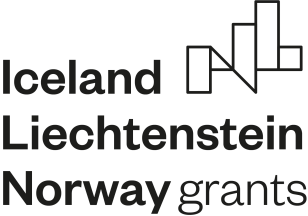 CO MOGĘ ZAŁATWIĆ NA POCZCIE?
WEB QUEST przeznaczony jest dla uczniów niesłyszących i  słabosłyszących szkoły policealnej, kształcących się na kierunku technik usług pocztowych i finansowych.
 
Celem tego WQ jest zapoznanie uczniów z usługami, które świadczy Poczta Polska S.A.
WPROWADZENIE
Uczycie się na kierunku technik usług pocztowych i finansowych, aby w przyszłości pracować naprzykład w urzędzie pocztowym. W swojej pracy na pewno będziecie doradzać klientowi, z jakich usług może skorzystać.
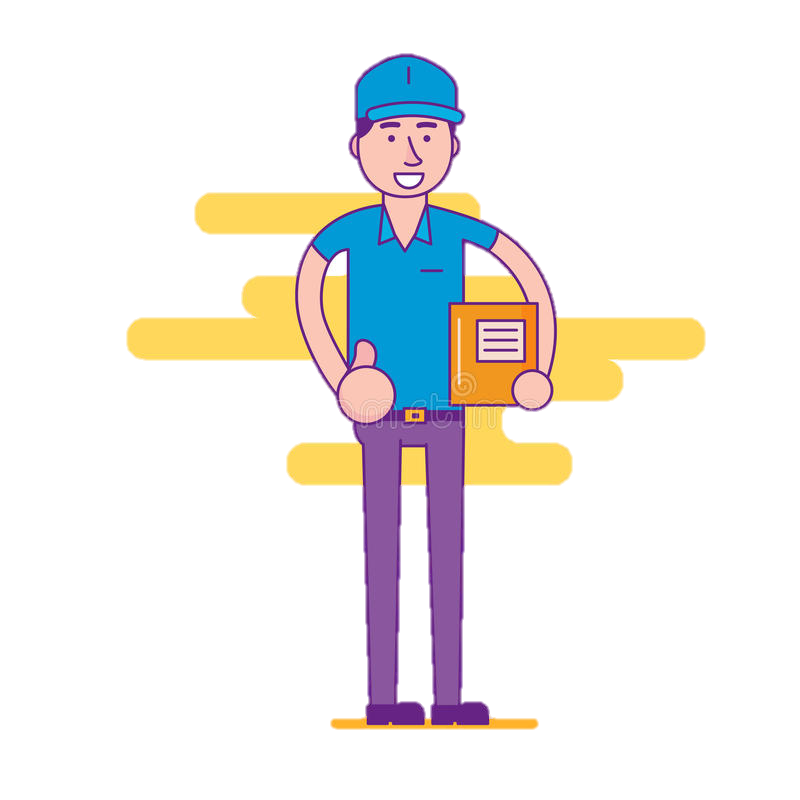 WPROWADZENIE
Czy zastanawialiście się…















Ten Webquest pomoże Wam uzyskać odpowiedzi na powyższe pytania i dzięki temu będziecie mogli kompetentnie obsługiwać klientów.
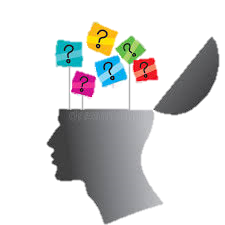 ZADANIA
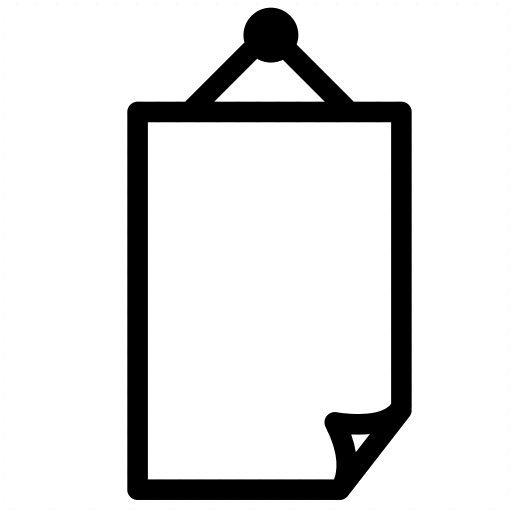 Zapoznacie się z rodzajami usług Poczty Polskiej S.A.
Stworzycie plakat, na którym przedstawicie rodzaje usług pocztowych.
 
Po skończeniu pracy, zaprezentujecie treść plakatu Waszym kolegom z klasy i nauczycielowi.

Mam nadzieję, że będziecie się dobrze bawić przy tworzeniu plakatów.
Będziecie pracować w 4 grupach 2 osobowych. 
Każda grupa sama zdecyduje, jaką techniką wykona swój plakat. 
Powinien być pionowy i mieć wymiar A2. 
Plakaty będą powieszone w pracowni, dzięki czemu będziemy mogli cały czas utrwalać przedstawione na nich wiadomości.
Zapraszam!
PROCES
Podzielcie się na cztery grupy.
W każdej grupie wybierzcie lidera odpowiedzialnego za przebieg Waszej pracy. 
Liderzy wylosują jeden temat, za którego opracowanie będą odpowiedzialni.
PROCES
Informacji potrzebnych do przygotowania zadania szukajcie podanych stronach internetowych lub innych Wam znanych.
Wykorzystując informacje znalezione w sieci WWW dokonajcie wyboru informacji związanych z postawionym zadaniem.
Sprawdźcie poprawność zgromadzonych informacji.
Zapoznajcie się z formatami plakatów i zasadami ich tworzenia.
Zaplanujcie, które informacje umieścicie na plakacie i w jaki sposób je rozmieścicie.
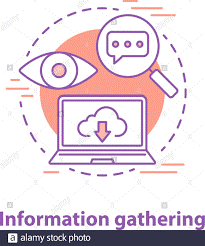 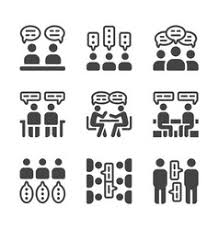 PROCES
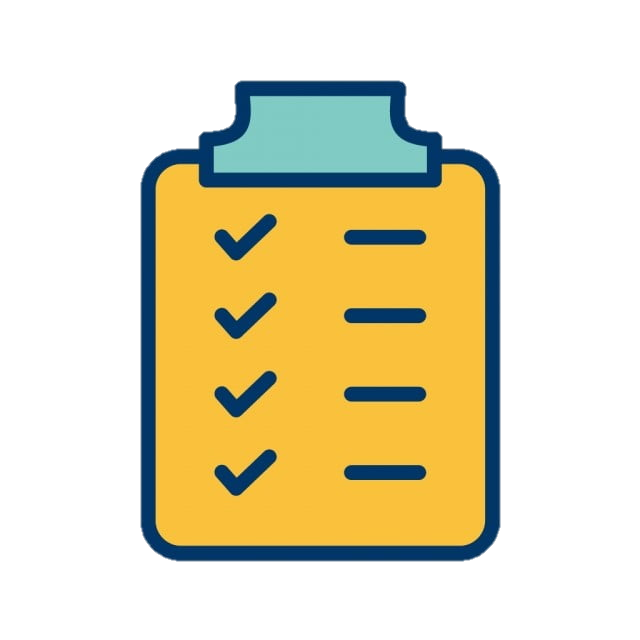 Na plakacie powinny być następujące informacje:
nazwy poszczególnych usług
objaśnienie stosowania danej usługi
rodzaje druków potrzebnych do realizacji usługi
Muszą być wymienione wszystkie rodzaje usług!!!

Pamiętajcie o poprawności treści, błędach ortograficznych i stylistycznych, oraz staranności wykonania plakatu, będzie on prezentowany przez cały rok szkolny w naszej pracowni!
ŹRÓDŁA
https://www.drukomat.pl/blog/formaty-wymiary-plakatow/

https://tipy.interia.pl/artykul_3055,jak-zrobic-plakat,2.html
 
https://www.poczta-polska.pl/paczki-i-listy/wysylka/listy/

https://www.poczta-polska.pl/paczki-i-listy/wysylka/paczki/
 
https://www.poczta-polska.pl/paczki-i-listy/przesylki-zagraniczne/listy/

https://www.poczta-polska.pl/paczki-i-listy/przesylki-zagraniczne/paczki/
 
https://www.poczta-polska.pl/finanse/
 
https://www.poczta-polska.pl/epoczta/
EWALUACJA
czyli jak będziecie oceniani…..
EWALUACJA
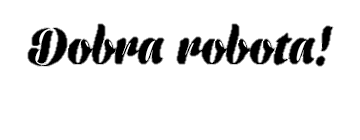 KONKLUZJA
Dzięki wykonanemu zadaniu dowiedzieliście się: 
z jakich usług można skorzystać idąc na pocztę,
jakie są sposoby wysłania listu,
jakie usługi są do wyboru, aby wysłać paczkę,
co zrobić jeśli mamy korespondencje zagraniczną,
zdobyliście wiedzę, która pomoże Wam kompetentnie obsługiwać klientów na poczcie.
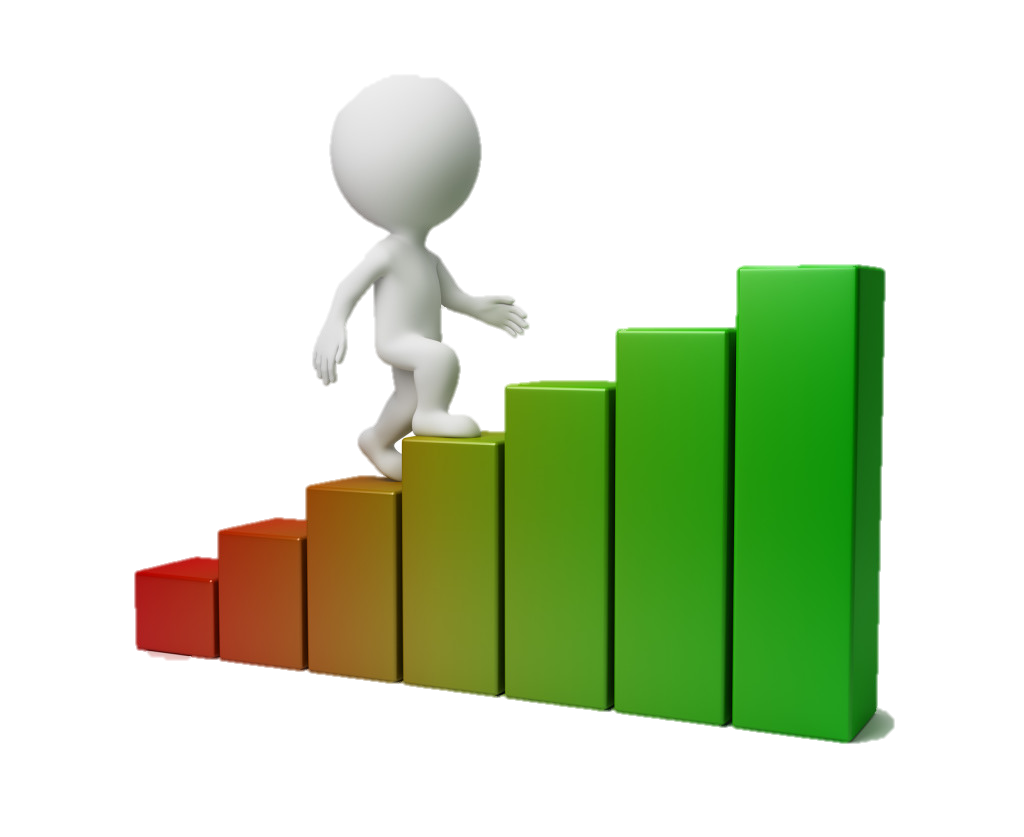 KONKLUZJA
Projekt „Innowacyjne narzędzia w edukacji zawodowej dla niesłyszących” korzysta z dofinansowania otrzymanego od Islandii, Liechtensteinu i Norwegii w ramach funduszy EOG.